CORE Talk VCU-CMHMental Health Awareness MonthMay 11, 2022
Depression

Debra Berryman, LCSWSBH Divisional Director of Adult Outpatient
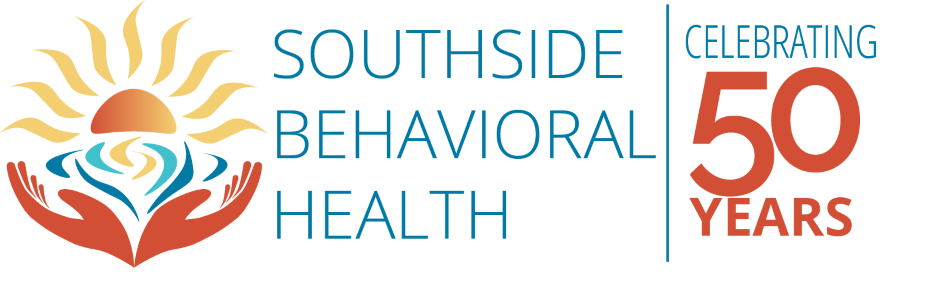 Statistics
According to National Alliance on Mental Illness (NAMI) of VA:
Major Depressive Disorder is the leading cause of disability in the U.S. and Canada in adults aged 15-44
Every 12 minutes 1 American dies by suicide 
In VA, the rate of suicide in 2016 for the general public was 16.9 deaths  per 100,000 and for veterans it was 23.5 deaths per 100,000

The Substance Abuse and Mental Health Services Administration (SAMHSA) reports:
12.2 million adults aged 18 or older in the U.S. reported having serious thoughts of suicide and 1.2 million adults attempted suicide in 2020.

https://namivirginia.org/
https://www.samhsa.gov/data/report/2020-nsduh-annual-national-report
Depression
People often use the word “depressed” to describe feelings of sadness, grief or their overall mood.
Diagnostic and Statistical Manual of Mental Disorders (DSM) is used to diagnose based on symptom severity, frequency and duration. The DSM classifies several types of depression with varying degrees of symptom severity.
Major Depressive Disorder:
Must have 5 or more symptoms during the same 2-week period that are a change from usual functioning that cause significant impairment in social, occupational or other important areas of functioning. 
At least 1 of the symptoms must be depressed mood or loss of interest. 
Depressed mood most days, nearly every day
Crying spells or feeling like crying
Thoughts of dying or wishing to be dead
Loss of interest, motivation or enjoyment in activities
Loss of appetite or eating too much, weight loss/gain
Difficulty falling asleep/staying asleep or sleeping too much
Moving slowly or having restless movements 
Lack of energy/fatigue 
Feeling hopeless, helpless, worthless or feeling guilty for no reason
Difficulty concentrating or making decisions

*American Psychiatric Association. (2013). Diagnostic and Statistical Manual of Mental Disorders (5th ed.). https://doi.org/10.1176/appi.books.9780890425596
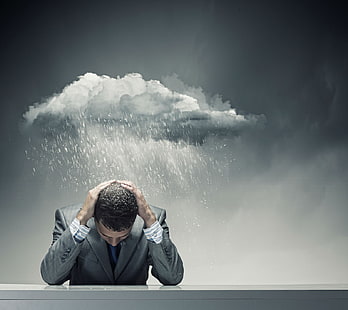 Causes
Biological/Genetic Predisposition: 
Family history of or previous diagnosis of depression or other mental health/substance use disorders

Psychological and Social Factors:
Traumatic events (past and present)
Loss such as a significant relationship, job, home, health
Death or serious health issues of a partner, family member, close friend, pet
Victim of emotional, physical, sexual abuse and neglect
Victim of bullying
Victim of a crime
Chronic physical illness or pain and certain medical conditions (TBI, stroke, thyroid disease, Parkinson’s disease, hormonal changes after childbirth)
Side effects of medications
Substance use
Chronic poverty, homelessness

Changes in the neurotransmitters (brain chemicals such as serotonin that send messages between nerve cells)
Psychotherapy (Counseling) 
Use of Evidenced Based Practices such as Cognitive Behavioral Therapy (CBT)-to recognize negative thoughts and change them 
Medication-antidepressants, mood stabilizers, anxiety medications, sleep medications

Transcranial Magnetic Stimulation (TMS)-magnets stimulate nerve cells
Electroconvulsive Therapy (ECT)-electrical currents stimulate the brain

Increased Activities and Socialization
Stress Management & Relaxation Techniques
Healthy Diet and Exercise
Good Sleep Hygiene
Decreased Alcohol Use
Treatment=Hope
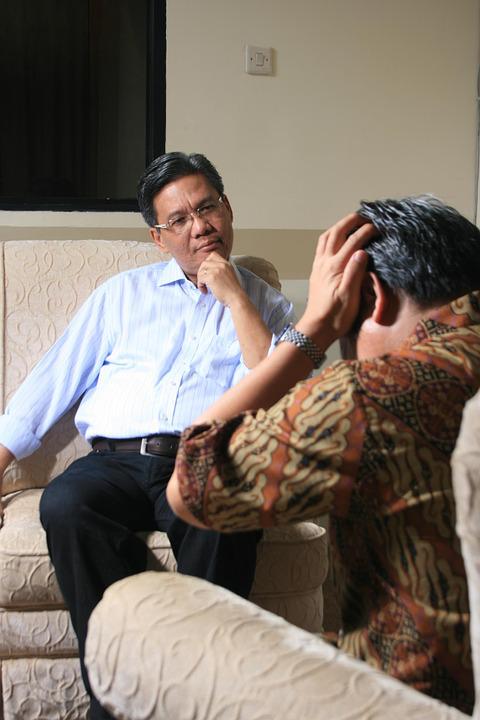 Resources
SAMHSA National Helpline (24/7 treatment & referral information service)
1-800-662-4357 (HELP)

National Alliance on Mental Illness (NAMI) of Virginia (support, education, advocacy)
www.namivirginia.org

Mental Health America of Virginia (advocacy, recovery education, support)
https://mhav.org/
Warm Line 1-866-400-6428 (MHAV)

National Suicide Prevention Lifeline
1-800-273-8255 (TALK)
988
SBH Services
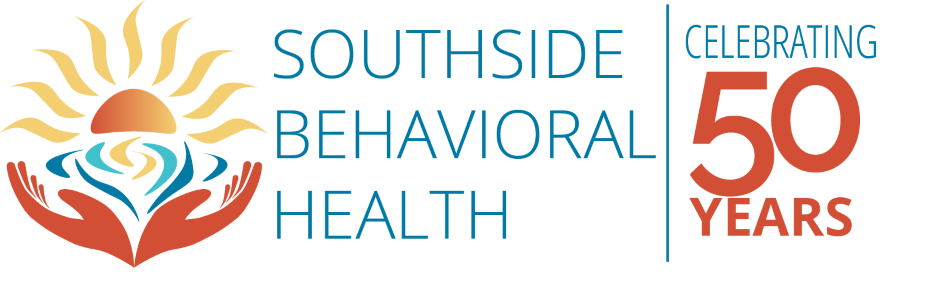 SBH Services
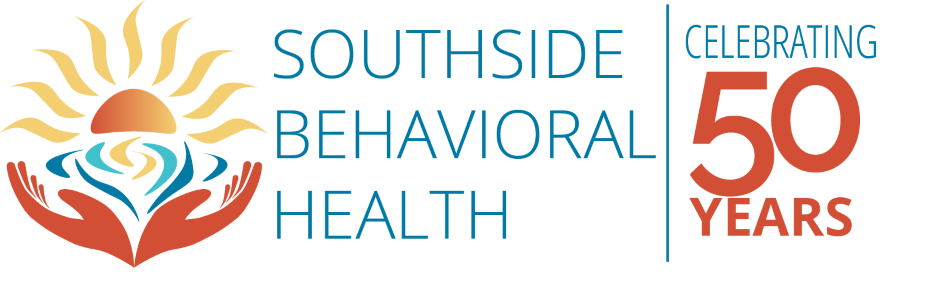 SBH Prevention Services
TALK SAVES LIVES: Suicide Warning Signs and Prevention 
Mental Health First Aid: Recognize & Respond to MH issues
SafeTALK: Suicide Awareness
ASIST(Applied Suicide Intervention Skills Training): Recognize Risk, Intervene, and Link 
Lock and Talk Virginia: Suicide Prevention, Safe Care/Limited Access to Lethal Means
REVIVE! Opioid Overdose & Naloxone Training
ACE Interface: Adverse Childhood Experiences
Kenan Tyner-Smith, M.Ed.
Prevention Manager
434-572-6916 Ext. 1550
ksmith@southsidebh.org
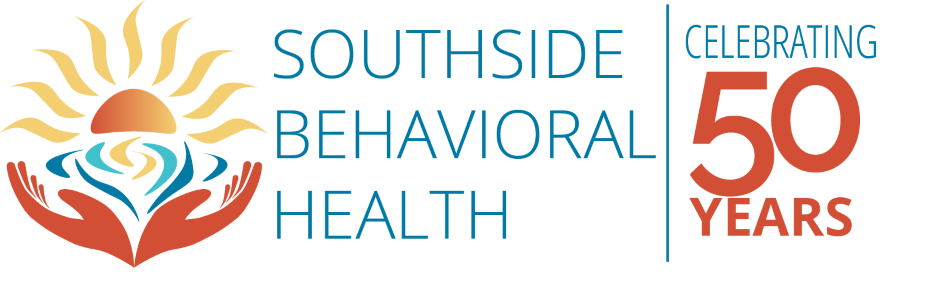 SBH Important Numbers
Appointments
Brunswick, Mecklenburg, Halifax Counties
 Centralized Scheduling
1-833-272-2778

Peer Warm Line
Monday-Friday 8:30am-10pm
1-833-826-7337 (PEER)

Crisis Services
24hrs a day/7days a week
1-833-377-7272
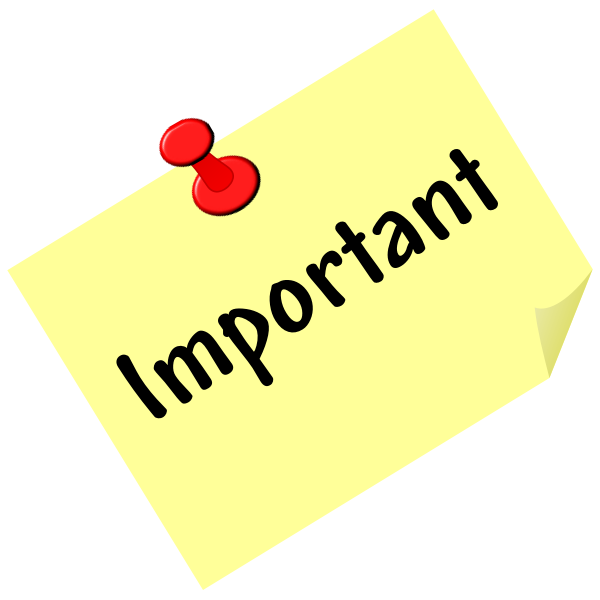 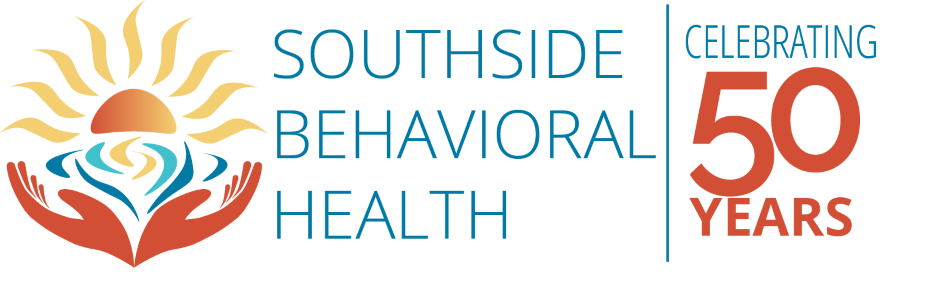 Thank You
Debra Berryman, LCSW
Divisional Director of Adult Behavioral Health
434.572.6916 Ext. 1522
dberryman@southsidebh.org
southsidebh.org
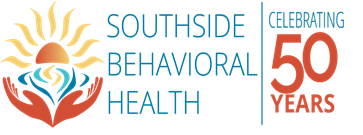